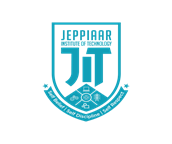 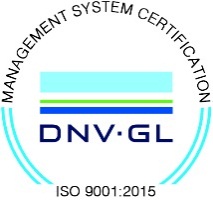 JEPPIAAR INSTITUTE OF TECHNOLOGY
“Self-Belief | Self Discipline | Self Respect”

Department of Electronics and Communication Engineering
Subject Name : EC8652-Wireless CommunicationPresentation  Title: Cellular Architecture
Team Members:
	Students Name	 		  	
	1. Jagadisan S                                         
	2. Sudakar V                                            
	3. Campell S                                             
	4. Ajith Kumar M                                 
              5. Charmathi K                                                   
              6. Dharini D
Reg No:
      210617106042
     210617106076
     210617106020
     210617106004 
     210617106021
     210617106023
Objective
To Design / Analyze/ Evaluate the performance of
Cellular networks: From 1G to 3G 
Overview of Location Services
Frequency Reuse
Characteristic Frequency Change
First-Generation Cellular 
Result and Discussion
Future Scope
3/27/2020
JEPPIAAR INSTITUTE OF TECHNOLOGY
2
History of Mobile Generation Technologies
1G: First generation wireless cellular: Early 1980s
Analog transmission, primarily speech: AMPS (Advanced Mobile Phone Systems) and others 
2G: Second generation wireless cellular: Late 1980s
Digital transmission
Primarily speech and low bit-rate data (9.6 Kbps)
High-tier: GSM, IS-95 (CDMA), etc.
Low-tier (PCS): Low-cost, low-power, low-mobility e.g. PACS
2.5G: 2G evolved to medium rate (< 100kbps) data
3G: future  Broadband multimedia
144 kbps - 384 kbps for high-mobility, high coverage
2 Mbps for low-mobility and low coverage
Beyond 3G: research in 4G
3/27/2020
JEPPIAAR INSTITUTE OF TECHNOLOGY
3
Block Diagram
Cell 1
Public 
Switched
Telephone
Network
(PSTN)
Mobile
Telephone
Switching
Center
(MTSC)
Cell 2
HLR
VLR
Location Services
Base Transceiver Station (BTS)
Mobile User
HLR = Home Location Register

VLR = Visitor Location Register
Cordless connection
Wired connection
Technical Details
Location services

Cell-id based location.
 assigned an id of the cell that you are in. 
cell-id is stored in a  database. 
As you move from one cell to another, you are assigned a different cell-id and the location database is updated. 
most commonly used in cellular networks. (HLR, VLR)
Neighborhood polling: Connected mobile units only move to adjacent cells 
Angle of arrival (AOA). the angle at which radio waves from your device "attack"  an antenna is used to calculate the location of the device. 
Time taken. In this case, the time taken between the device and the antenna is used to calculate the location of the device. 
Network assisted Global Positioning System (GPS). a GPS chip  is installed inside a phone and thus the location of the user is tracked.
3/27/2020
JEPPIAAR INSTITUTE OF TECHNOLOGY
5
Frequency Reuse
The concept of frequency reuse is based on assigning to each cell a group of radio channels used within a small geographic area
Cells are assigned a group of channels that is completely different from neighbouring cells 
The coverage area of cells is called the footprint and is limited by a boundary so that the same group of channels can be used in cells that are far enough apart
3/27/2020
JEPPIAAR INSTITUTE OF TECHNOLOGY
6
Major Mobile Radio Standards USA
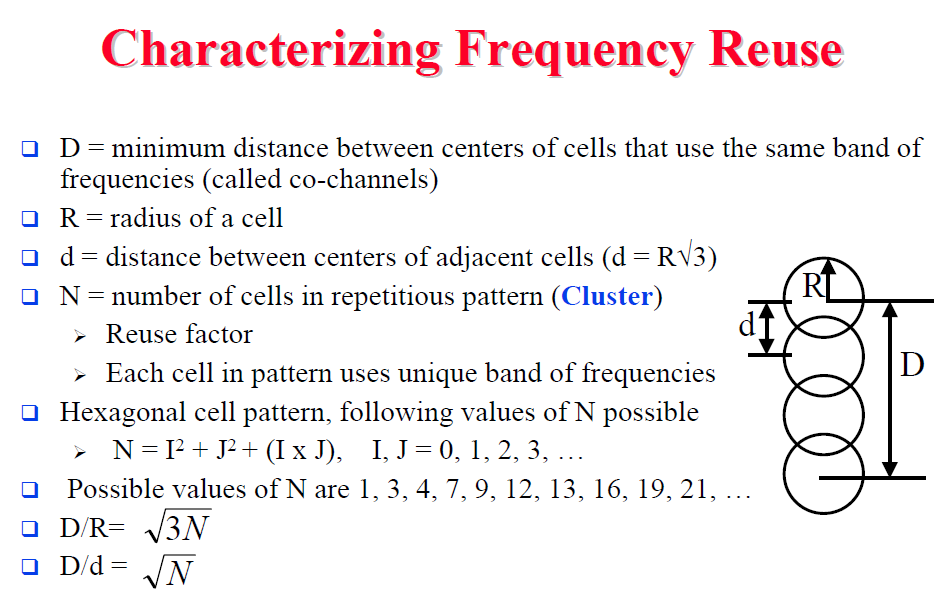 Characteristic Frequency Change
3/27/2020
JEPPIAAR INSTITUTE OF TECHNOLOGY
8
First-Generation Cellular
Advanced Mobile Phone Service (AMPS) invented at Bell Labs and first installed in 1982
Used in England (called TACS) and Japan (called MCS-L1)
Key ideas: 
-- Exclusively analog
Geographical area divided into cells (typically 10-25km)   
Cells are small: Frequency reuse exploited in nearby (not adjacent) cells  
As compared to IMTS, could use 5 to 10 times more users in same area by using frequency re-use (divide area into cells)
Smaller cells also required less powerful, cheaper, smaller  devices
3/27/2020
JEPPIAAR INSTITUTE OF TECHNOLOGY
9
As a result Cellular Architecture provides testing and the estimation of the cellular network.  It can be widely discussed under the effective measure control field and broadband communication.
It will also provides certain benefits like:
Adding/reassigning channels - some channels are not used
Frequency borrowing – frequencies are taken from adjacent cells by congested cells
Cell splitting – cells in areas of high usage can be split into smaller cells
Microcells – antennas move to buildings, hills, and lamp posts
3/27/2020
JEPPIAAR INSTITUTE OF TECHNOLOGY
10
Future Scope
Protocols above the link layer of the GSM signaling         protocol architecture provide futuristic scopes like:

 Radio resource management: controls setup,               termination and handoffs of radio channels
 Mobility management: location and security    (MTSO) 
 Connection management: connects end users
 Mobile application part (MAP): between HLR,VLR
 BTS management: management base system
3/27/2020
JEPPIAAR INSTITUTE OF TECHNOLOGY
11
Reference
S. Majumder , T. Mondal , and M. J. Deen , “Wearable sensors for remote health monitoring,” Sensors, vol. 17, no. 1, p. 130, 2017.
 C. Garripoli , M. Mercuri , P. Karsmakers , P. J. Soh , G. Crupi , G. A. E. Vandenbosch , C. Pace, P. Leroux , and D. Schreurs , “Embedded DSP based telehealth radar system for remote in-door fall detection,” IEEE Journal of Biomedical and Health Informatics, vol. 19, no. 1, pp. 92– 101, Jan 2015.
R. Nakamura and H. Hadama , “Target localization using multi-static UWB sensor for indoor monitoring system,” in 2017 IEEE Topical Conference on Wireless Sensors and Sensor Networks (WiSNet) , pp. 37–40, Phoenix, AZ, USA, January 2017.
V. K. Singh, S. Dhupkariya , N. Bangari ,  “Wearable ultra wide dual band flexible textile antenna for WiMax /WLAN application” Int. J. Wirel . Pers. Commun . 95(2), 1075–1086 (2017)
3/27/2020
JEPPIAAR INSTITUTE OF TECHNOLOGY
12